SENSİZ OLMAZ
İSTANBUL

Lütfen Sesi Açınız





Hazırlayan: Recep Usta
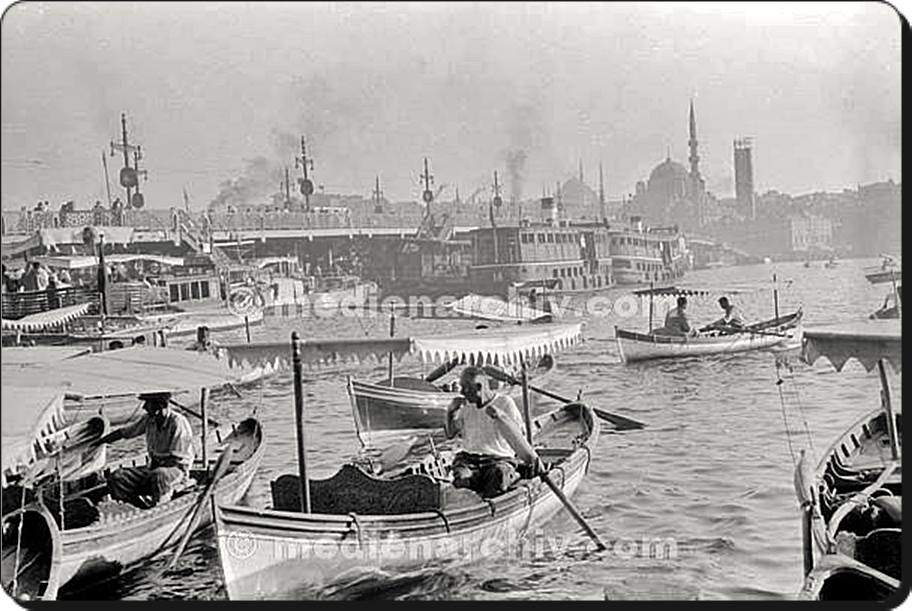 haliç 1950
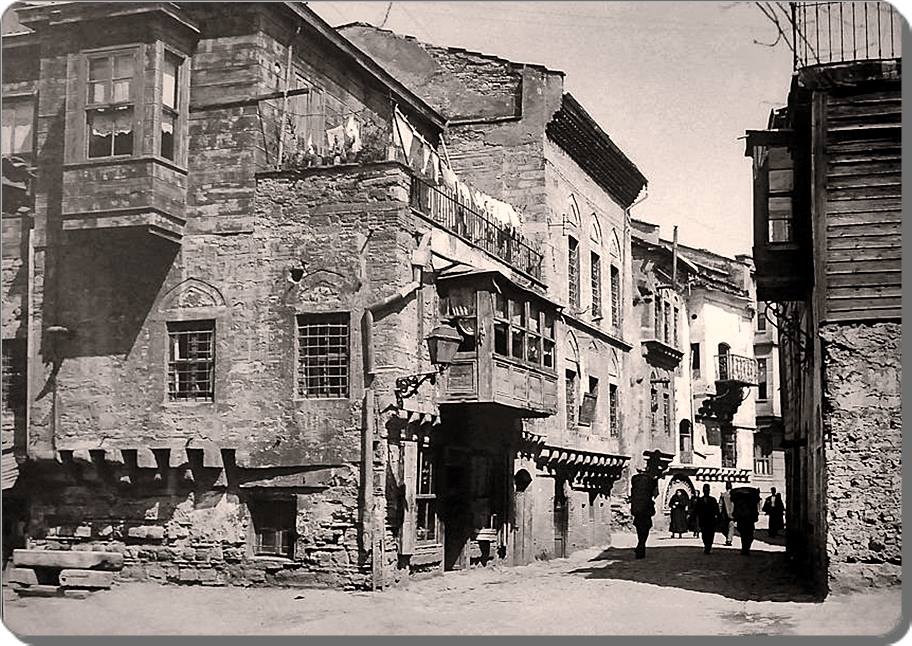 BALAT 1910
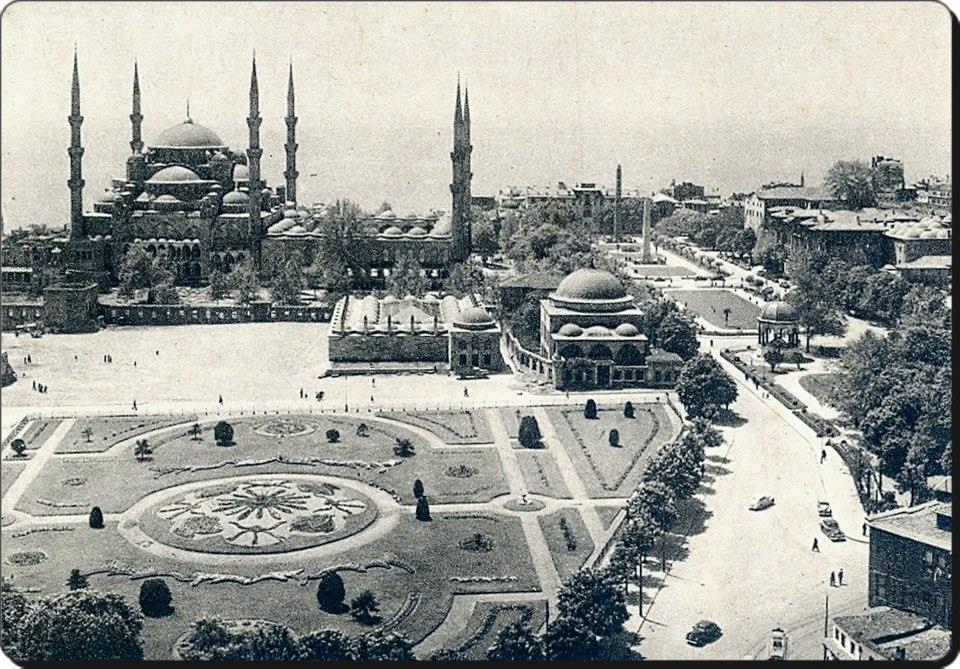 sultanahmet 1940
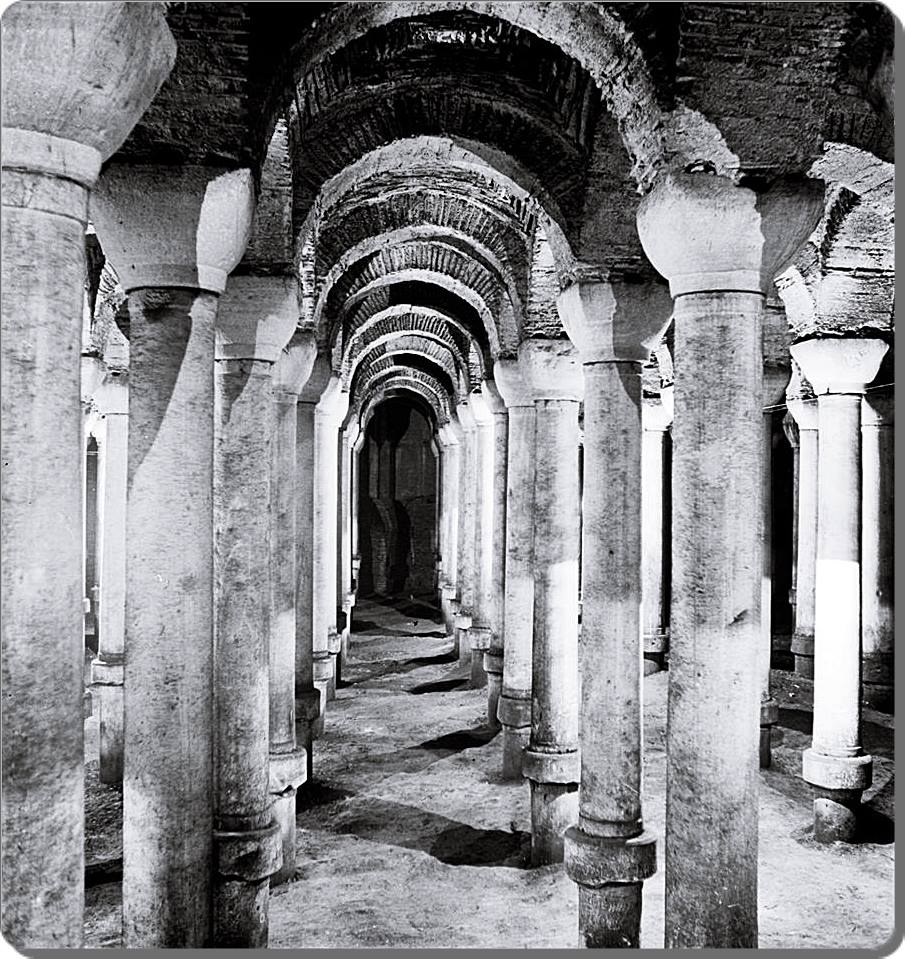 BİNBİRDİREK
SARNICI 1937
ÇEMBERLİTAŞ 1915
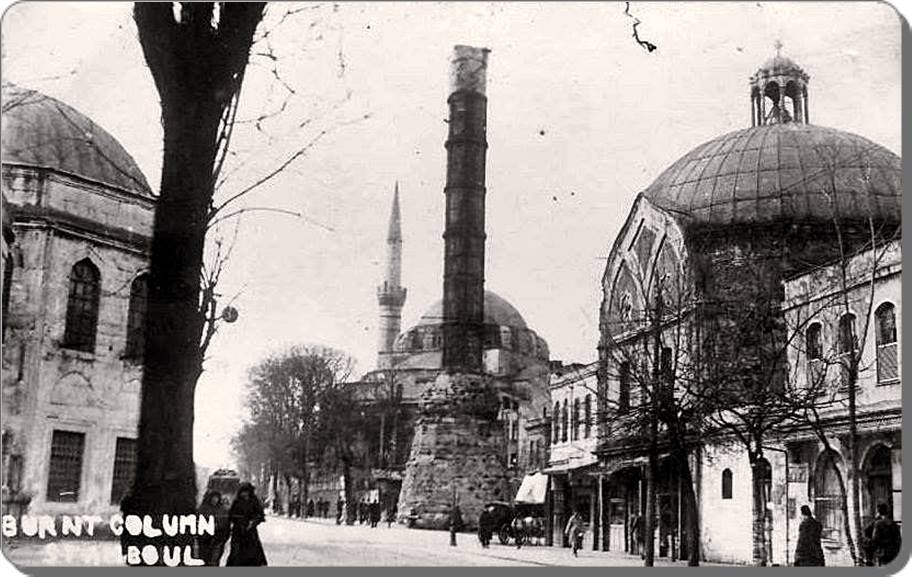 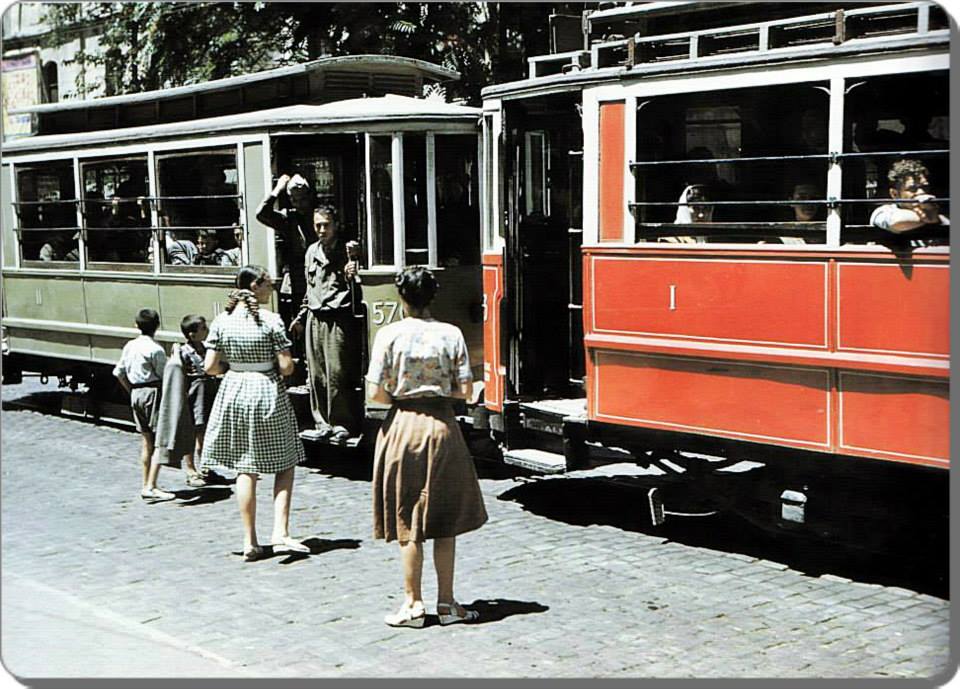 ÇEMBERLİTAŞ 1958
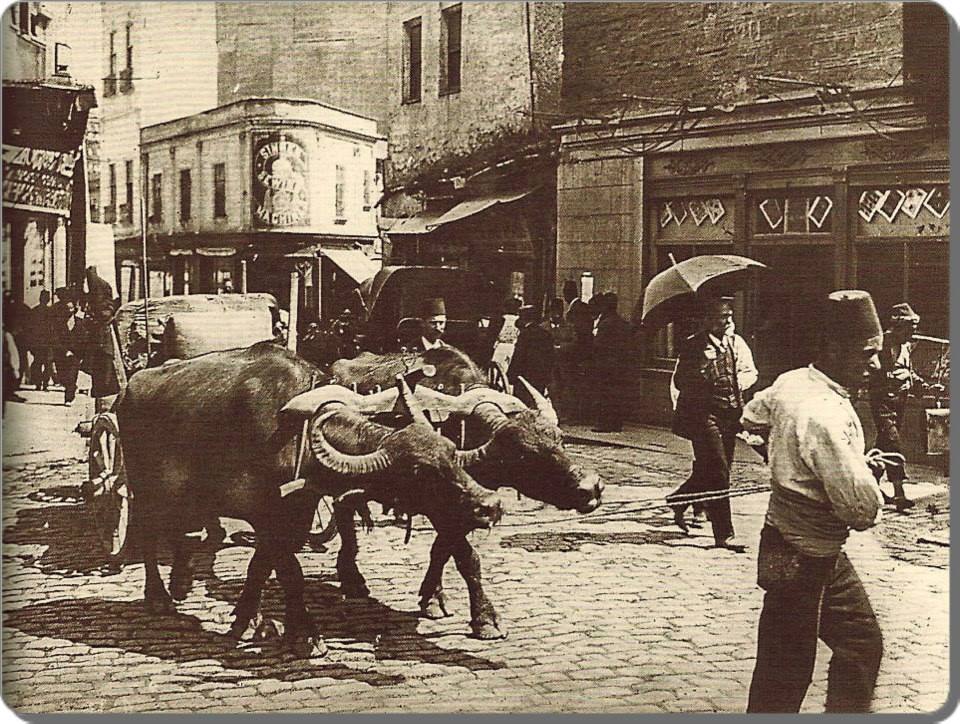 Eminönü 1900
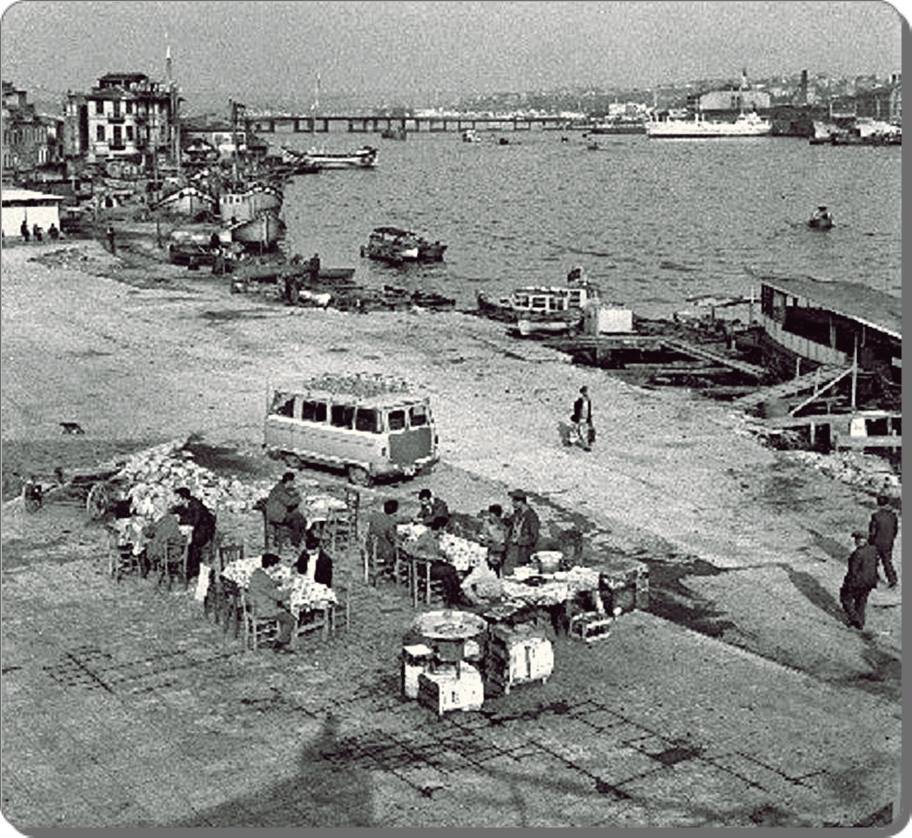 EMİNÖNÜ 1960
FATİH 1908 YANGINI
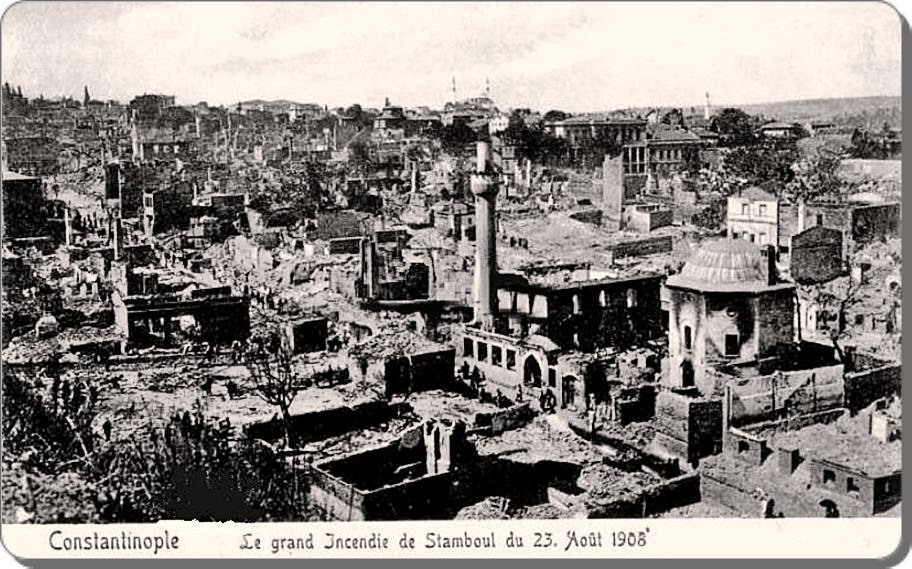 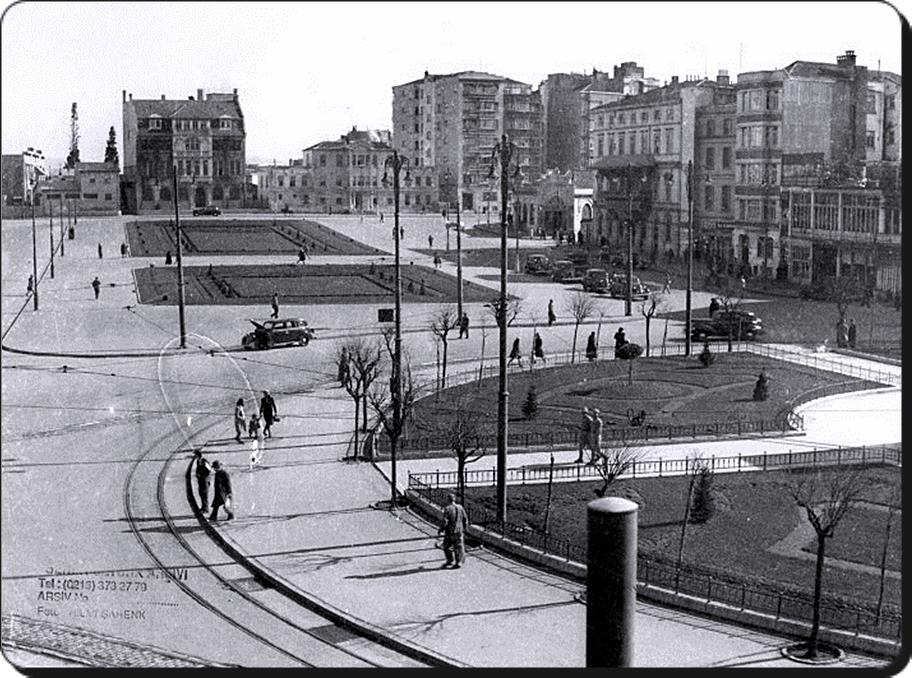 taksim 1940
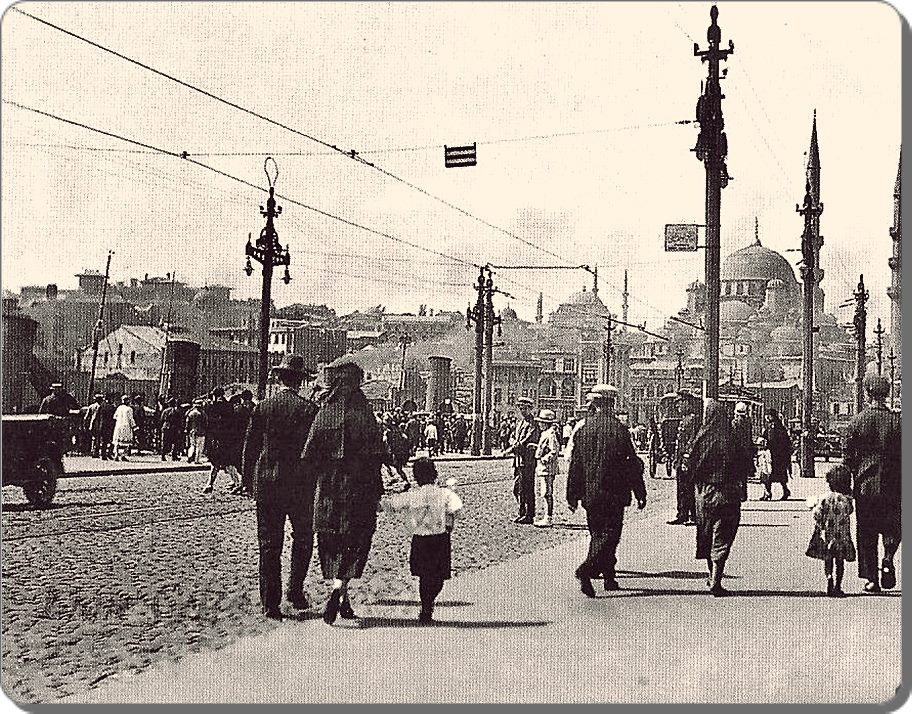 GALATA KÖPRÜSÜ 1920
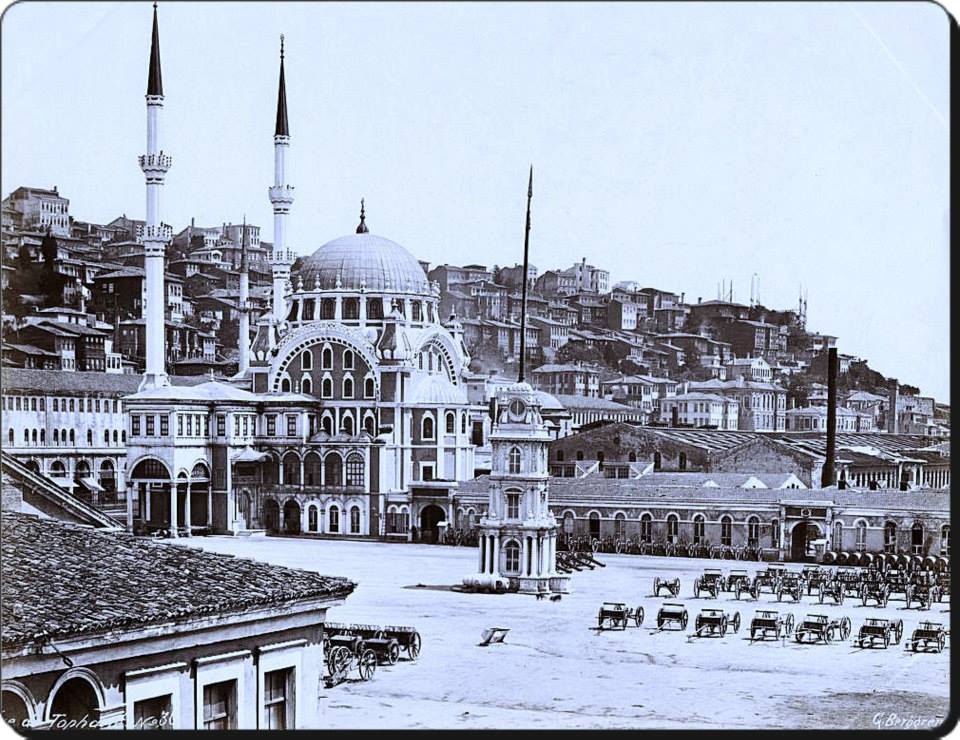 tophane 1880
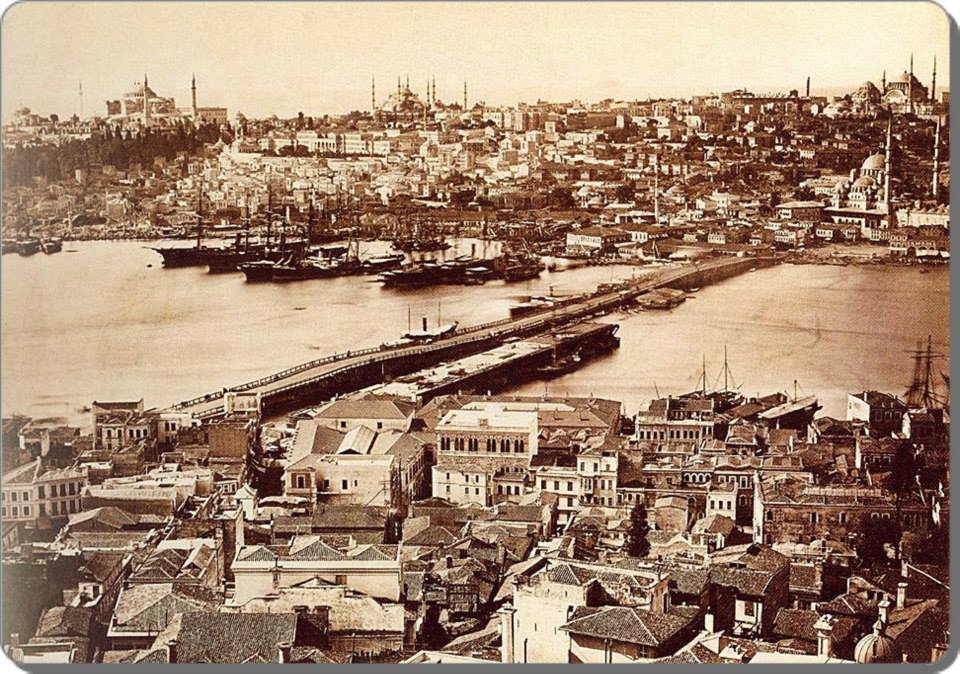 GALATA KÖPRÜSÜ İNŞAATI 1912
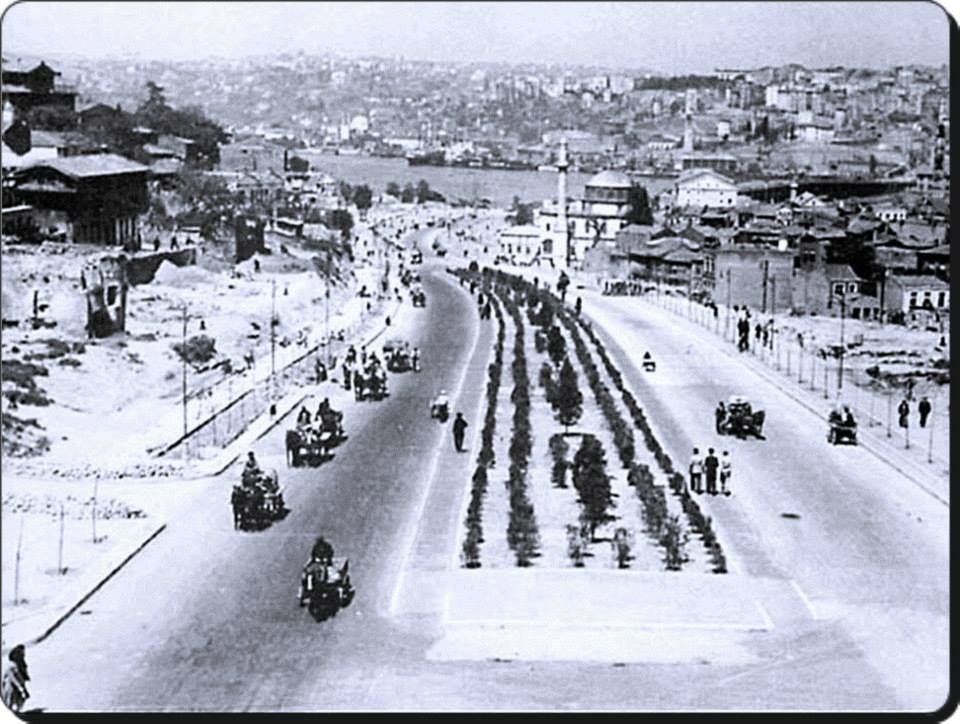 unkapanı 1934
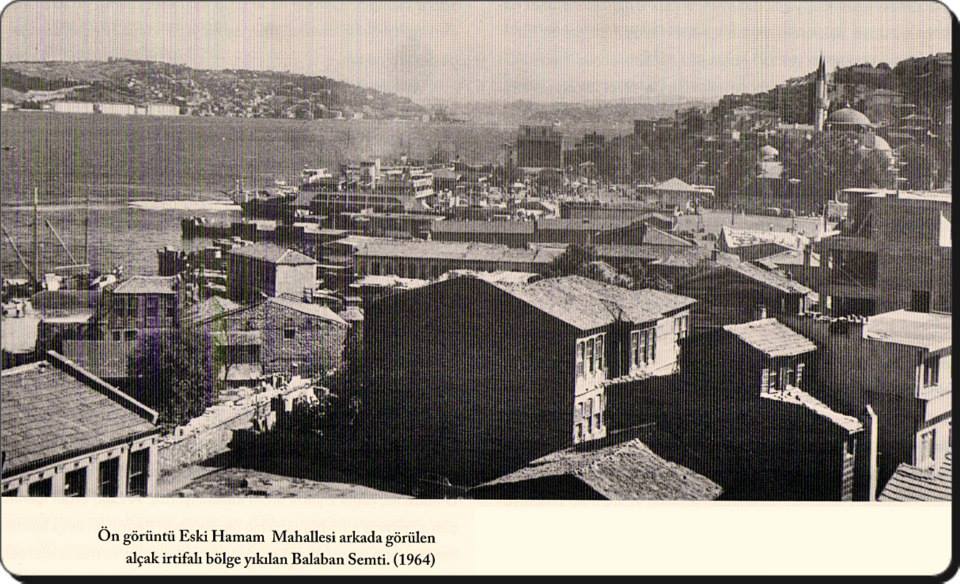 üsküdar 1964
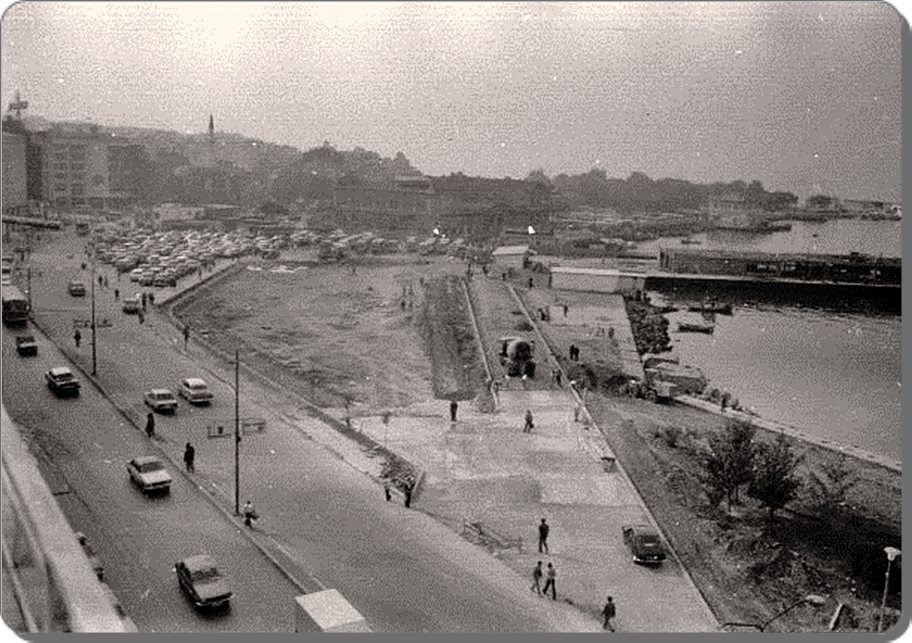 KADIKÖY 1970
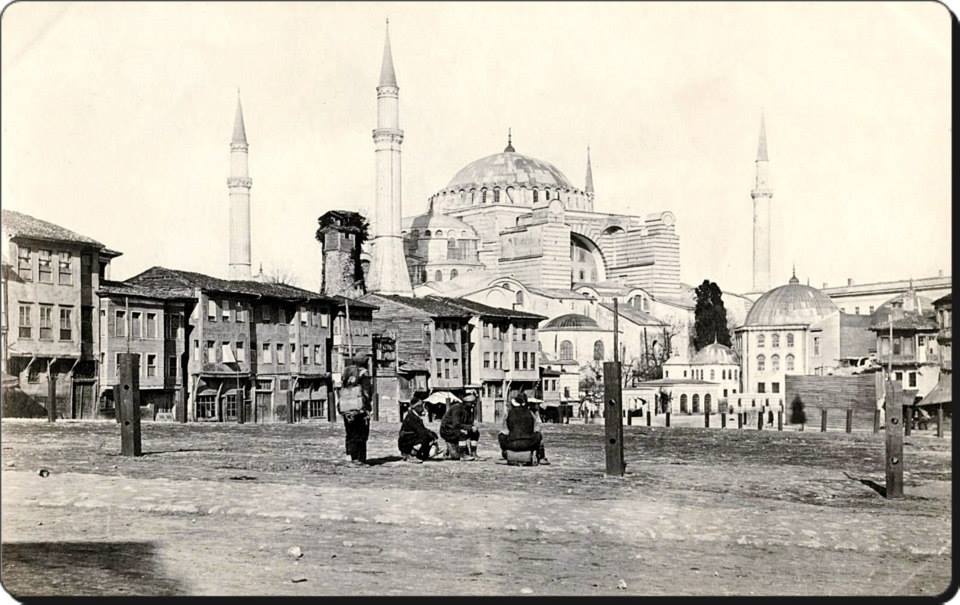 ayasofya 1870
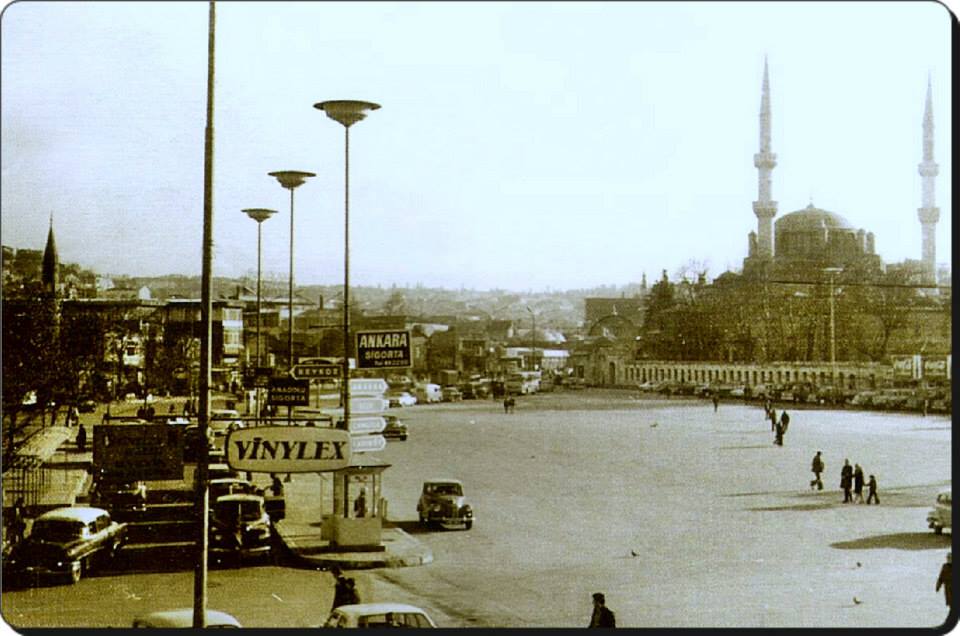 üsküdar 1950
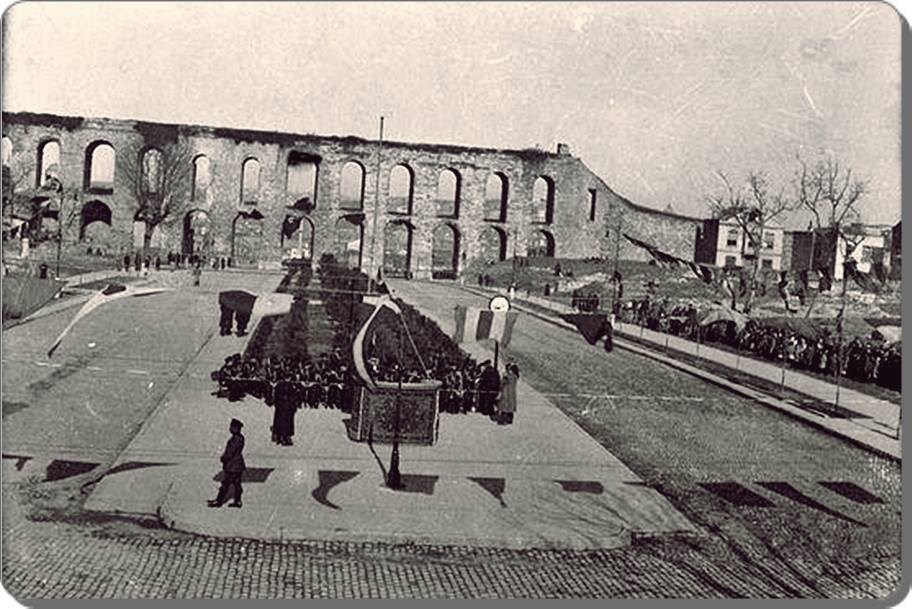 SARAÇHANE 1940
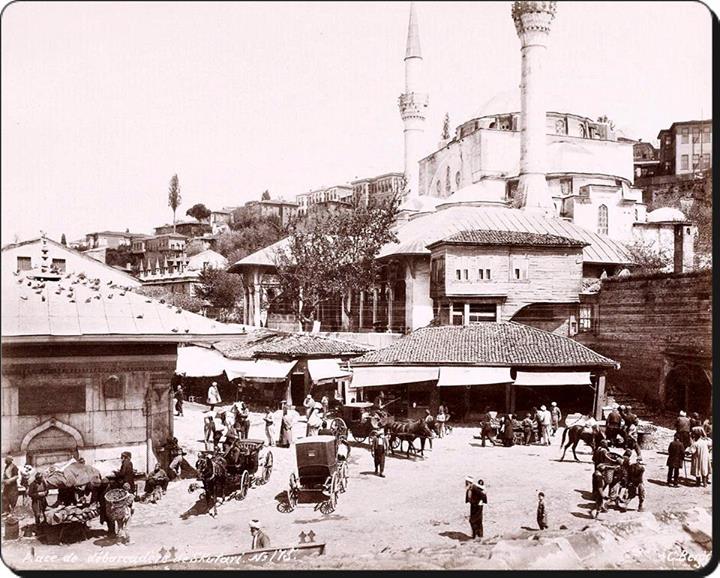 üsküdar 1870
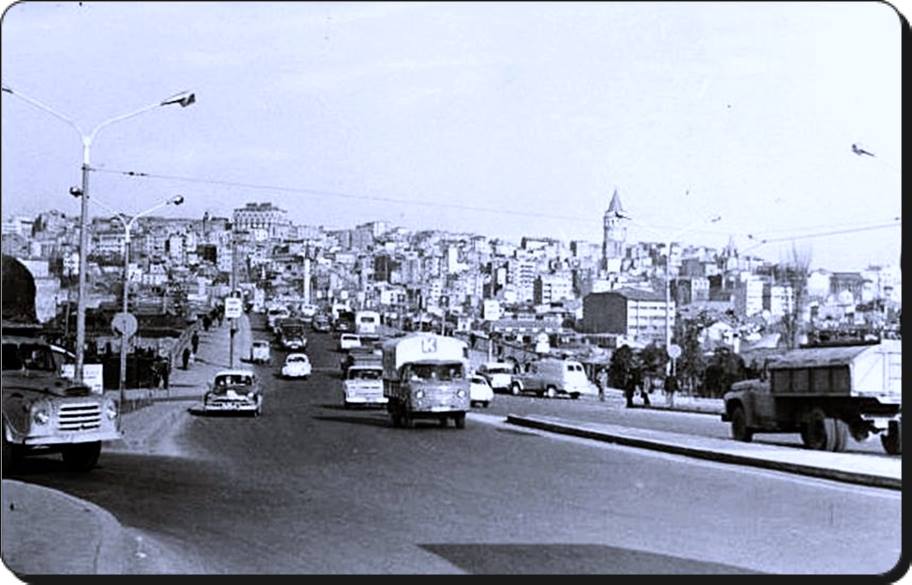 unkapanı 1970
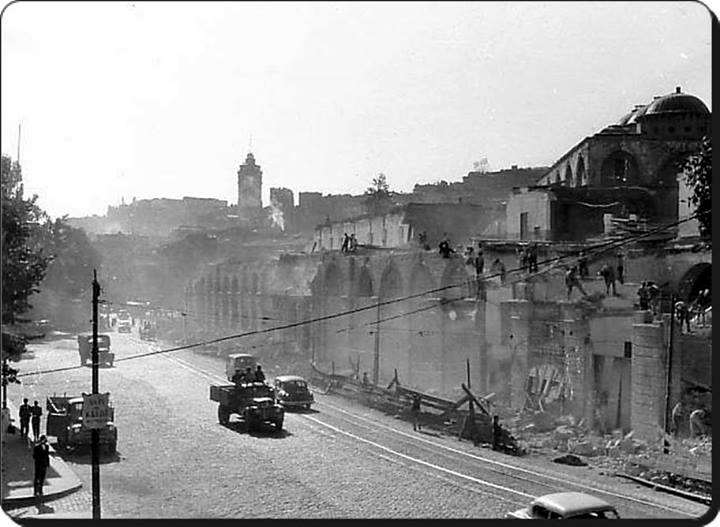 tophane 1957
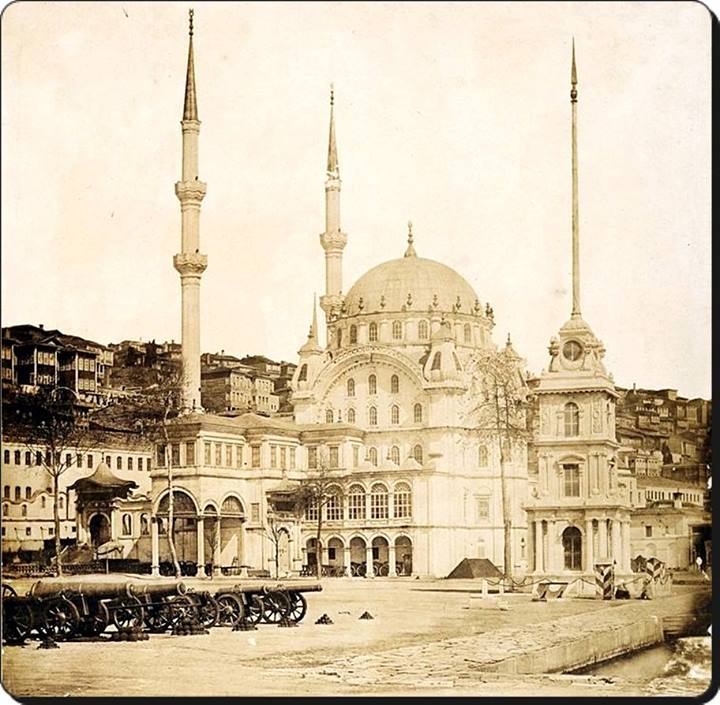 tophane 1873
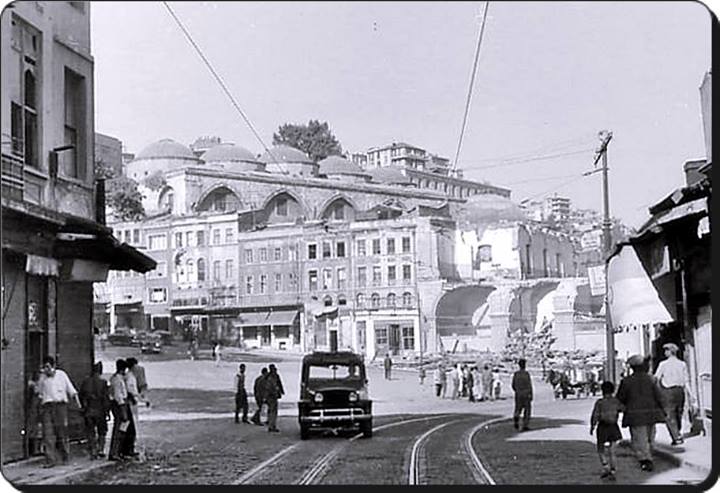 tophane
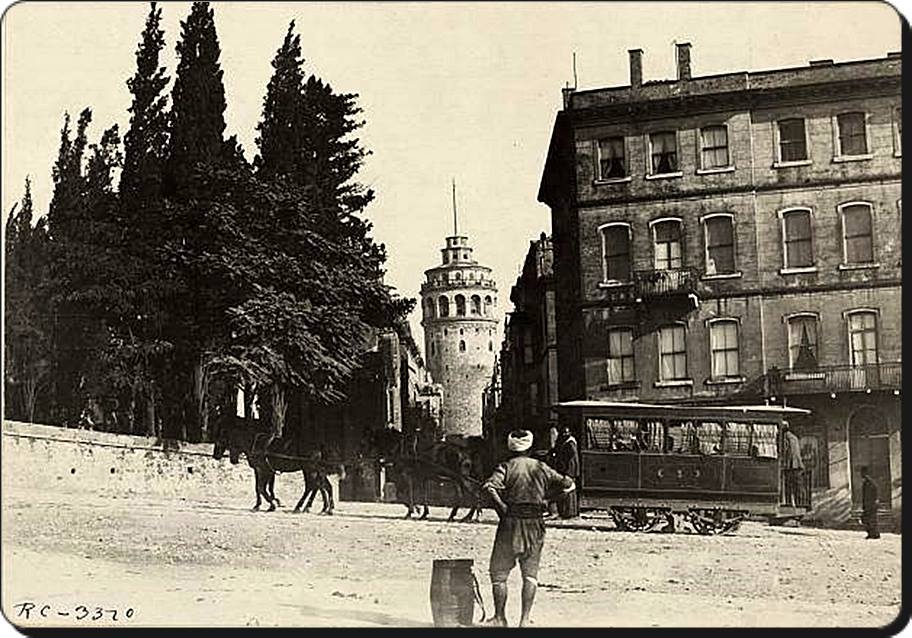 şişhane 1920
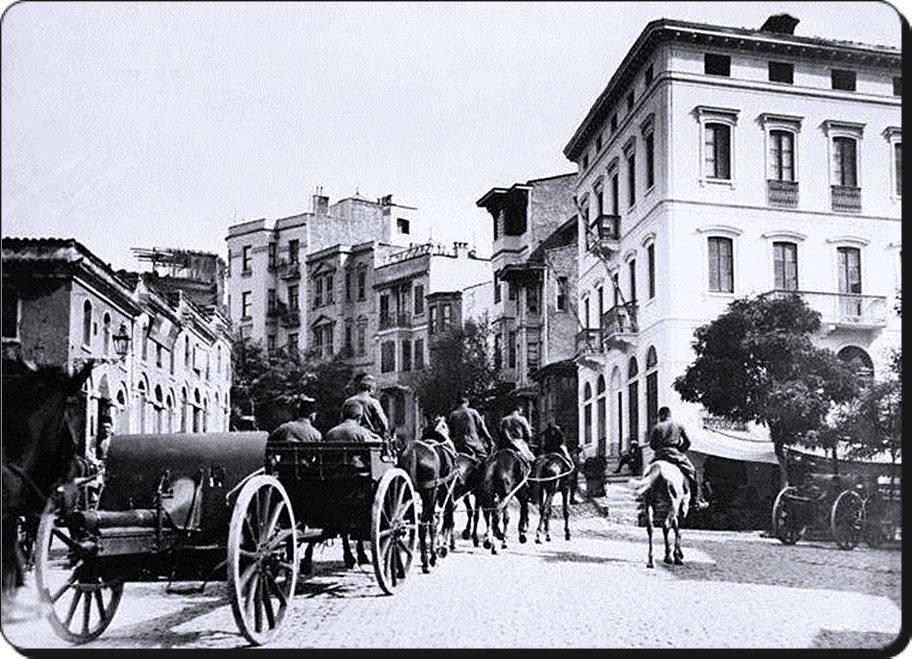 şişhane
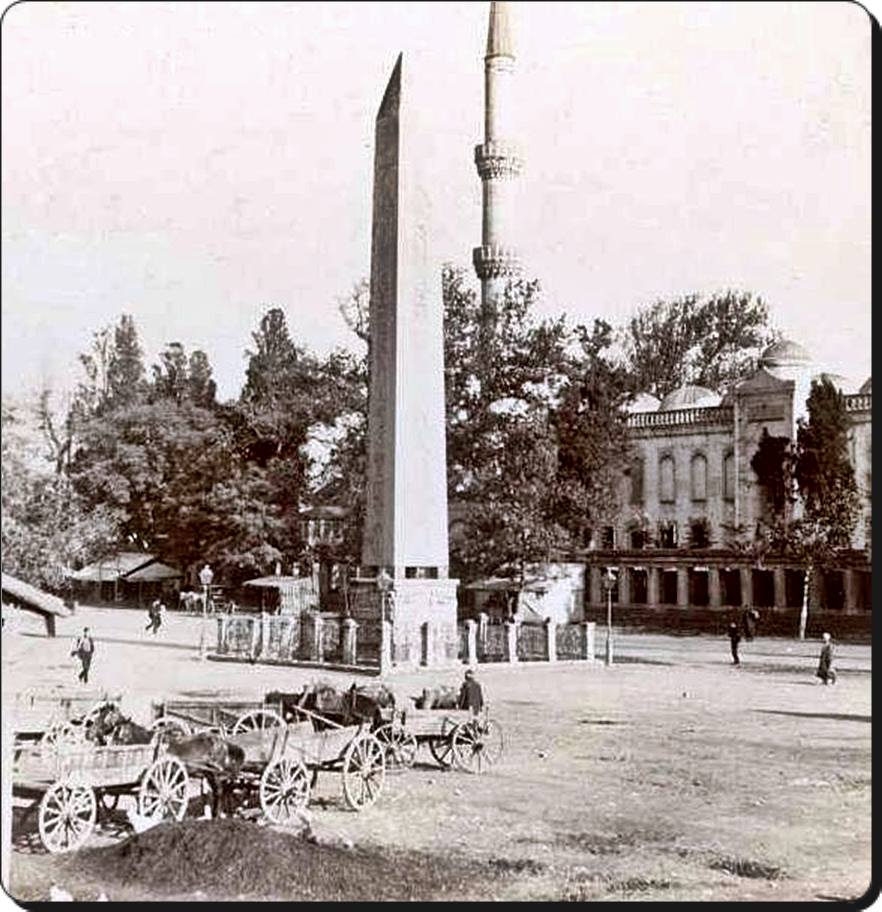 sultanahmet 1870
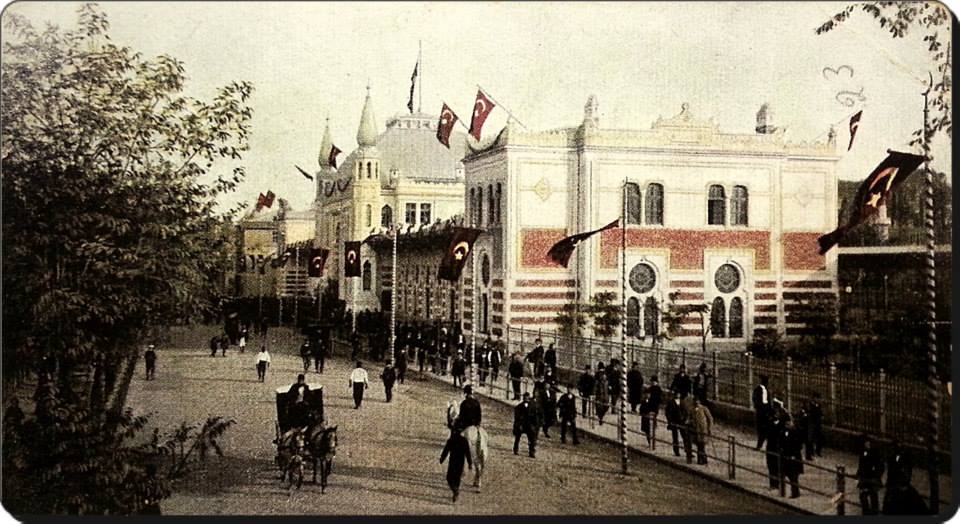 sirkeci garı 1910
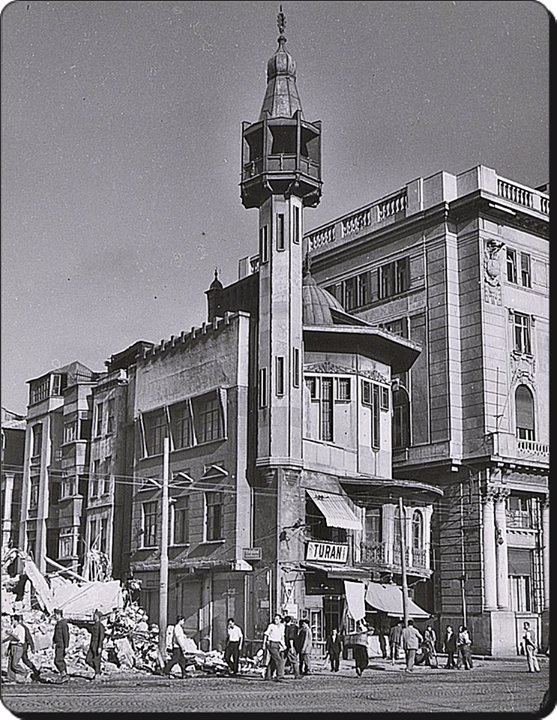 karaköy 1950
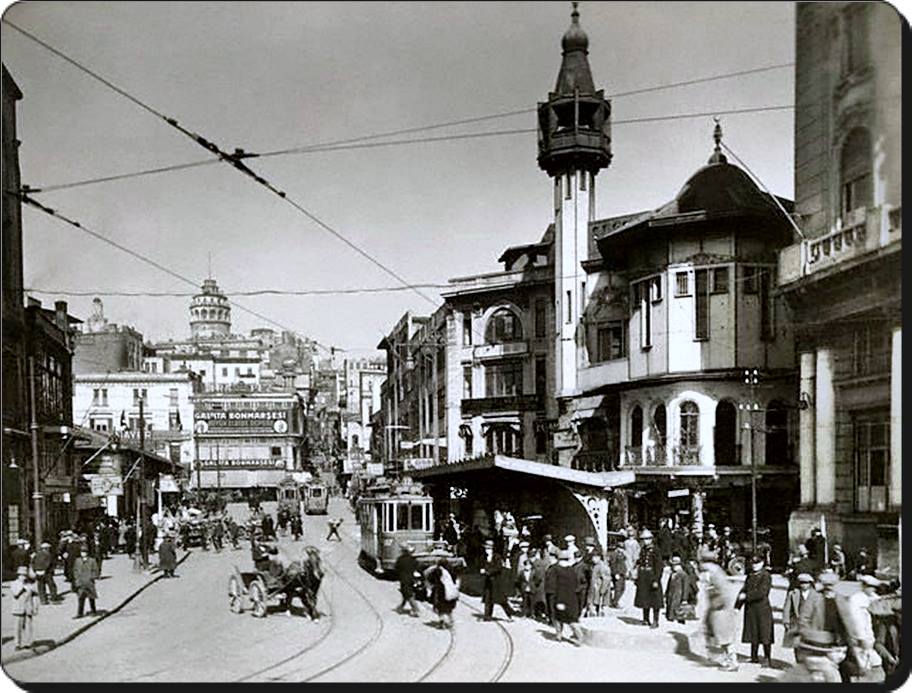 karaköy 1930
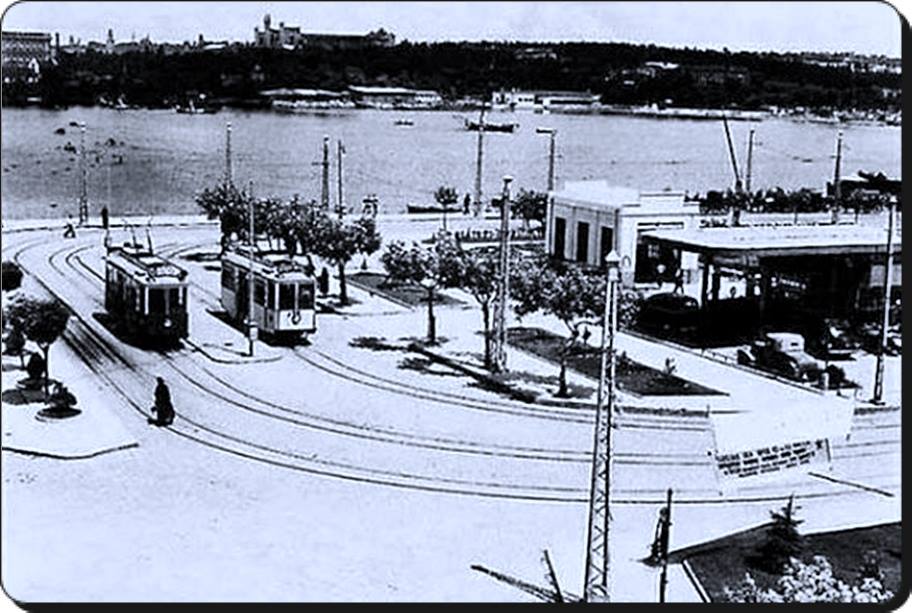 kadıköy 1940
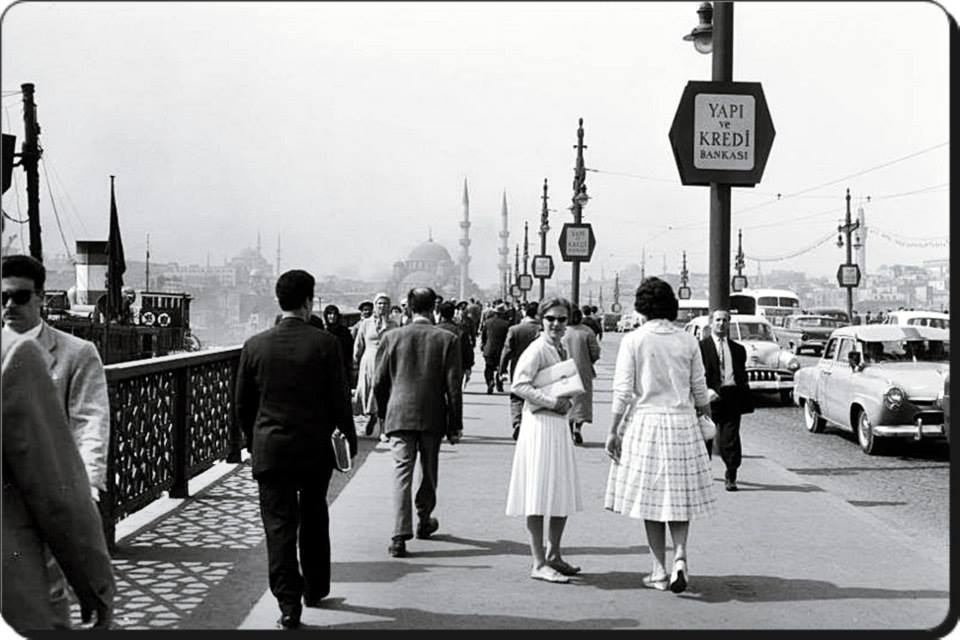 galata köprüsü 1960
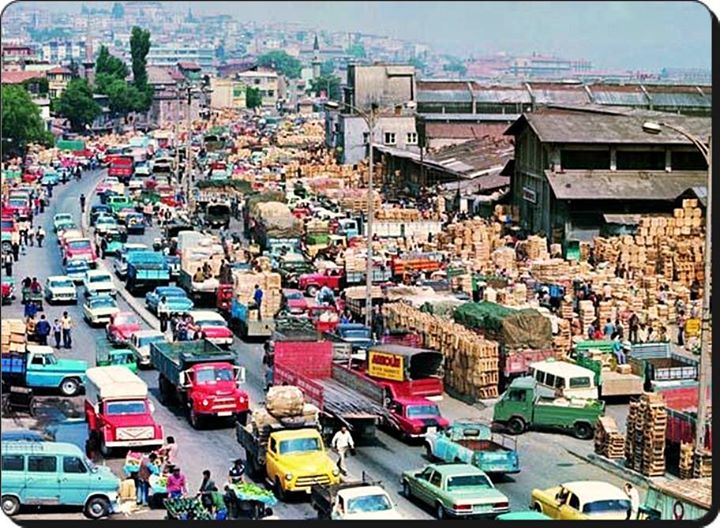 eminönü 1970
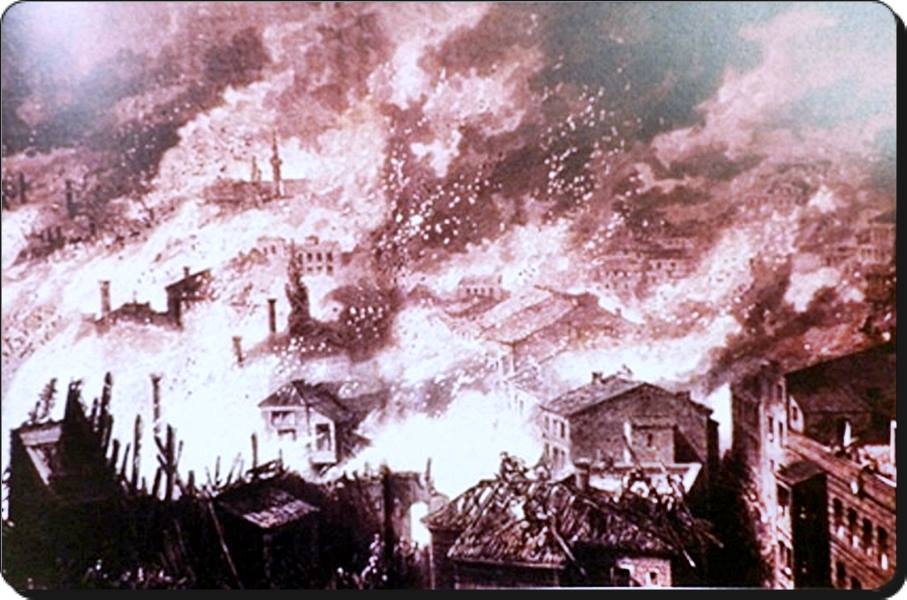 fatih cibali yangını 1918
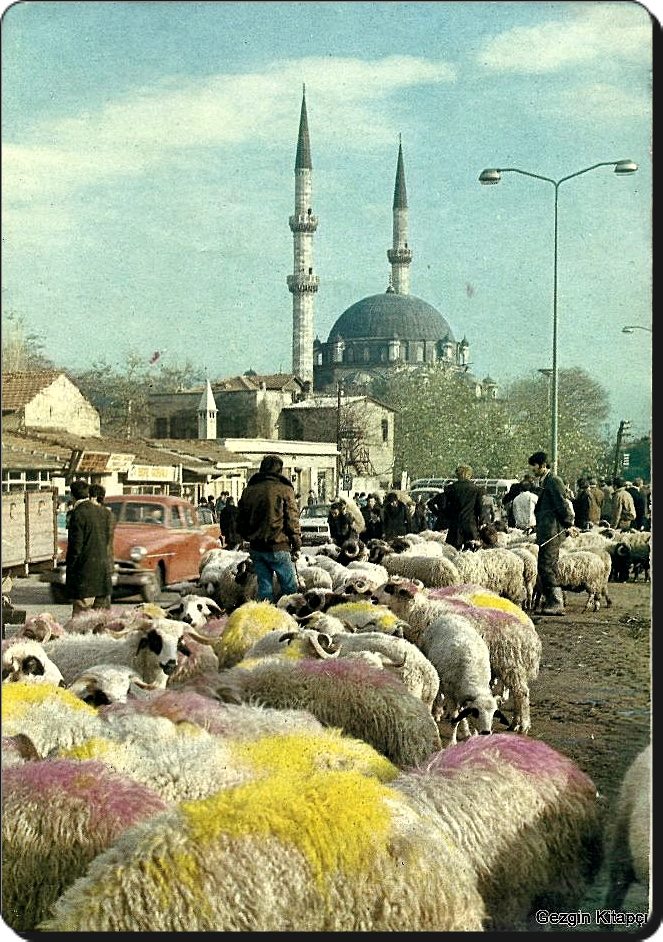 eyüp 1970
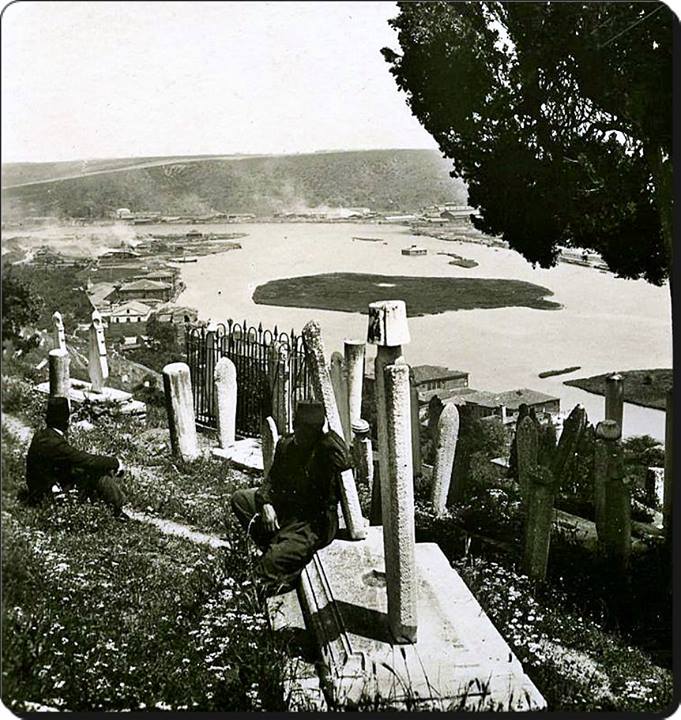 eyüp 1905
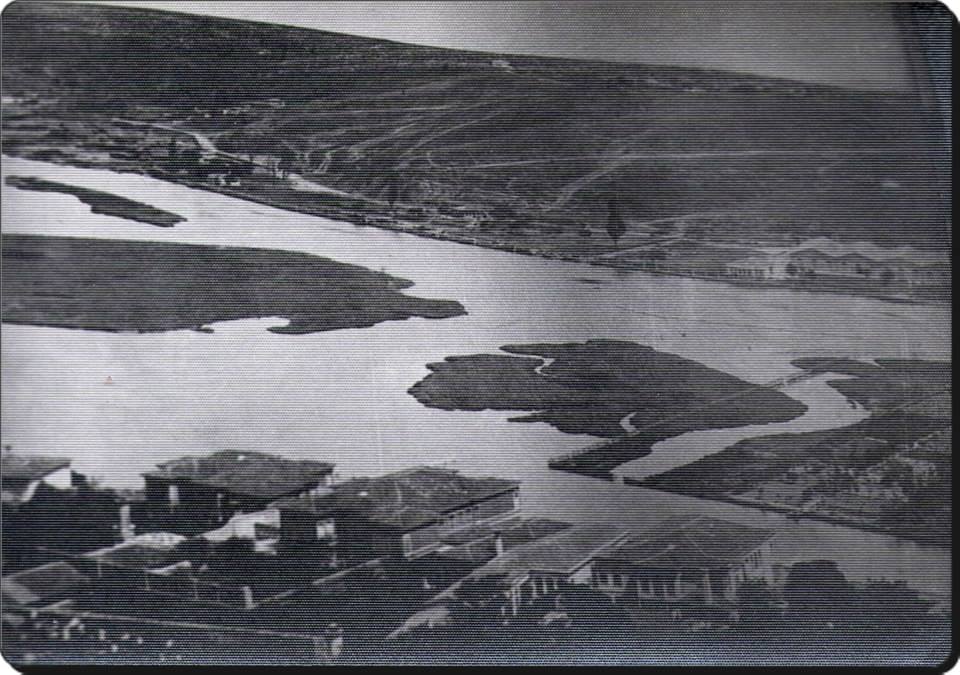 eyüp 1890
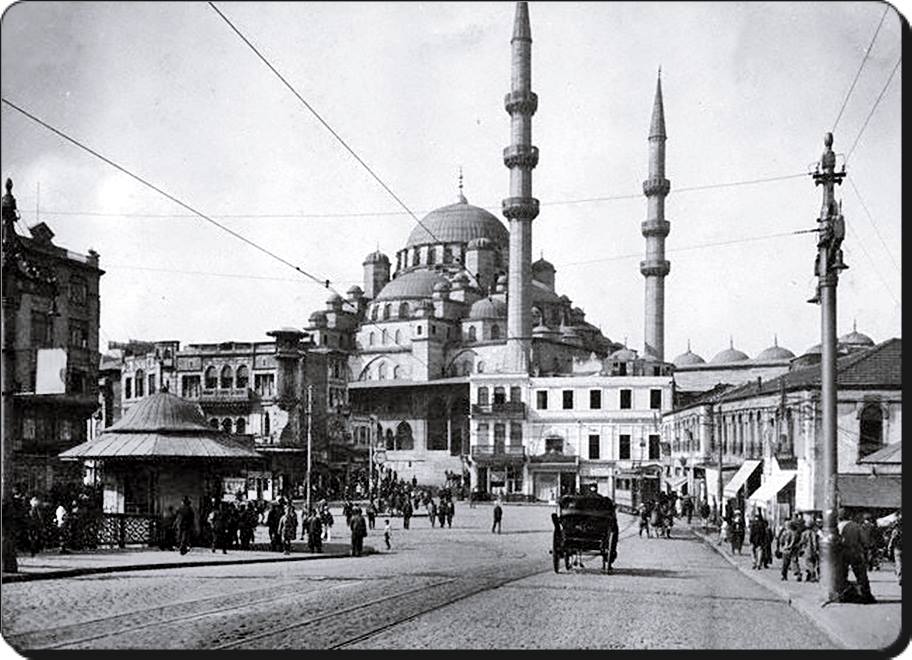 eminönü 1914
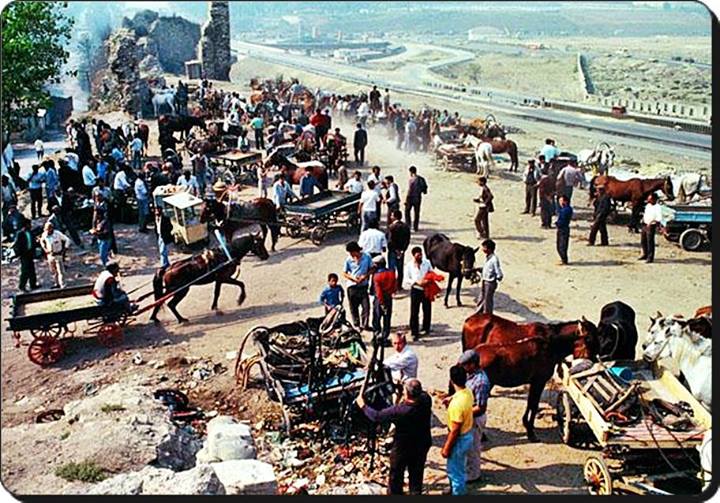 edirnekapı 1980
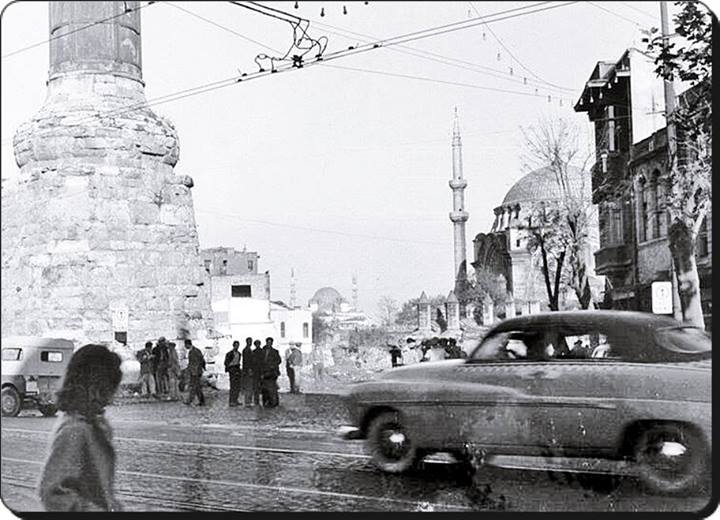 çemberlitaş 1960
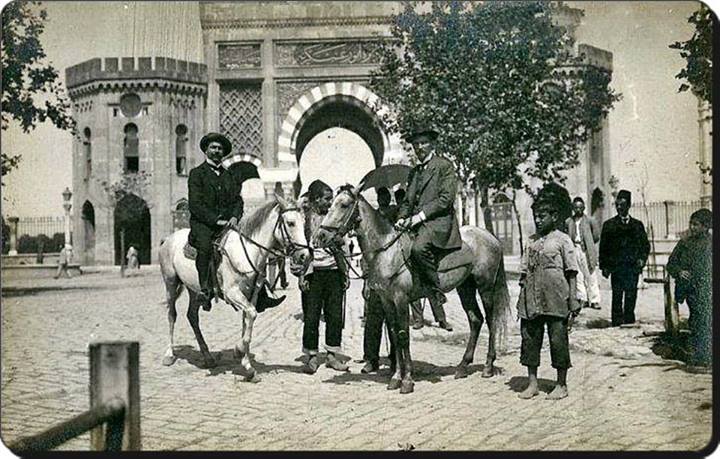 beyazıt 1910
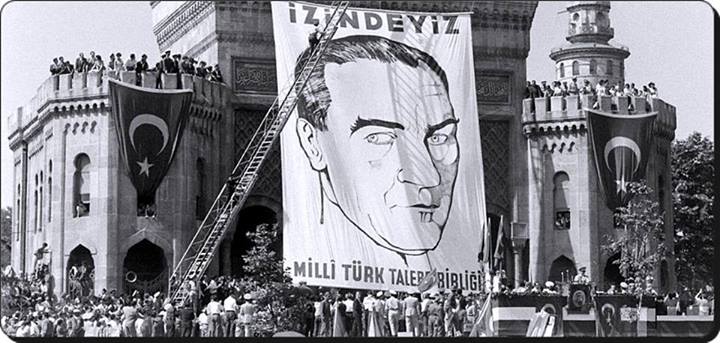 beyazıt 27 mayıs 1960